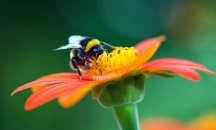 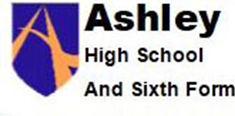 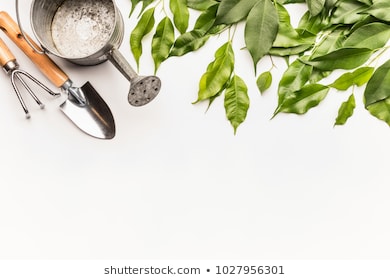 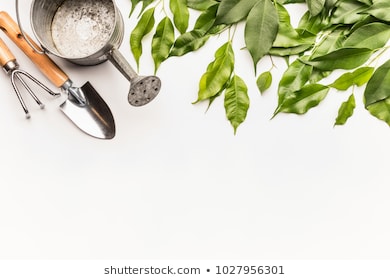 Planting 
in the 
Gardening
Planting 
in the 
Gardening
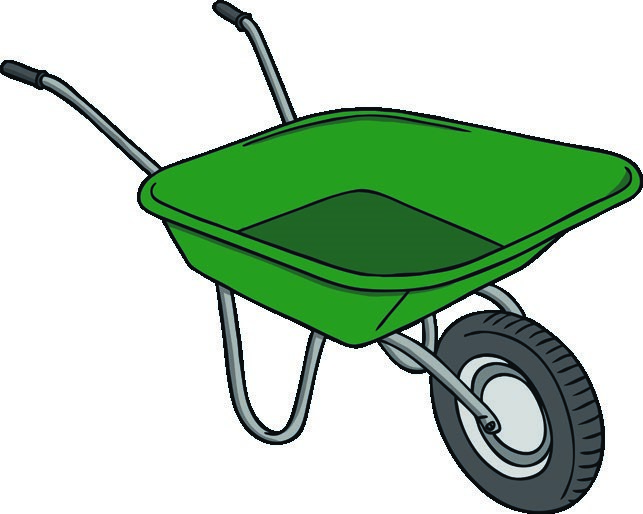 Careers on 
Gardening
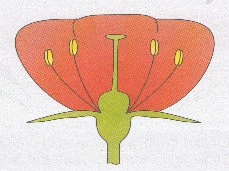 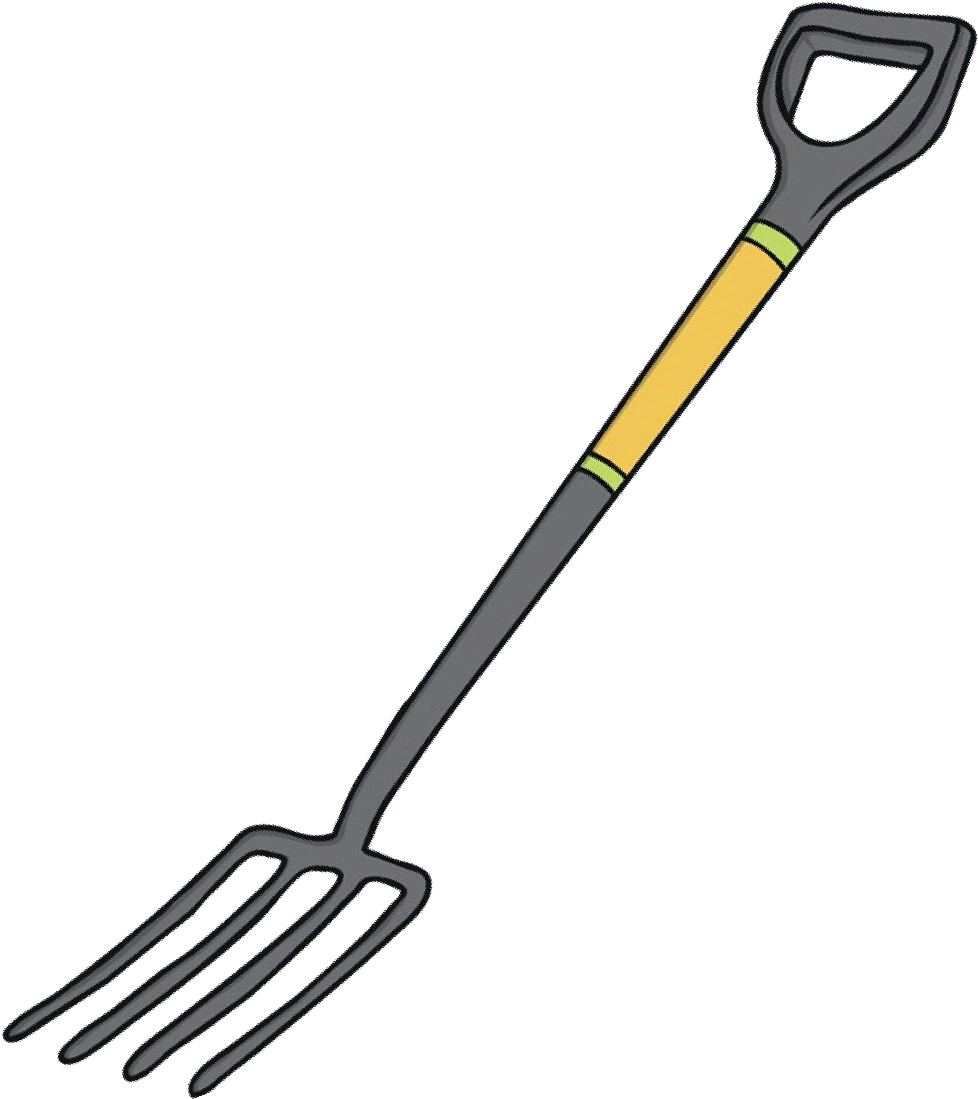 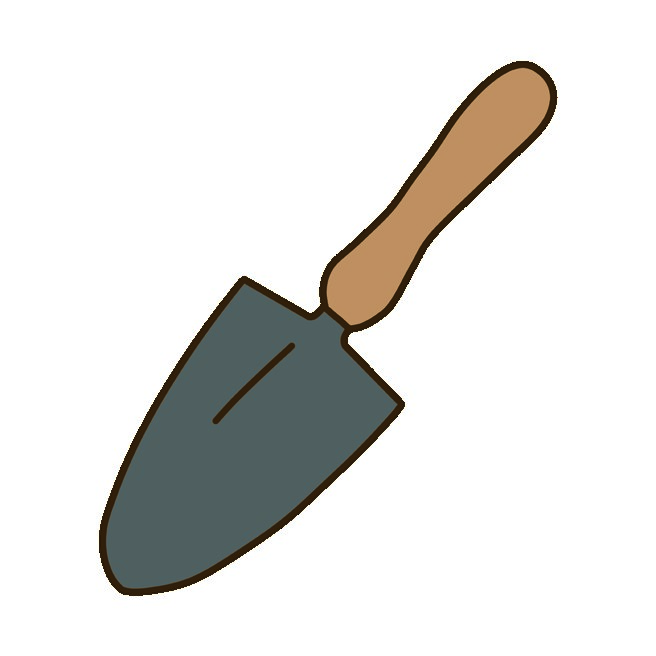 Half Term 1 & Half Term 2			Half Term 3 & Half Term 4		Half Term 5 & Half Term 6
Gardening Year 11
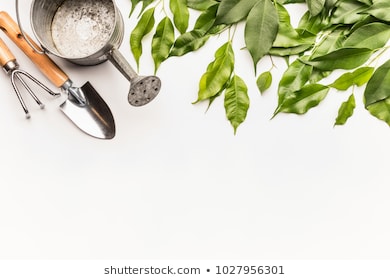 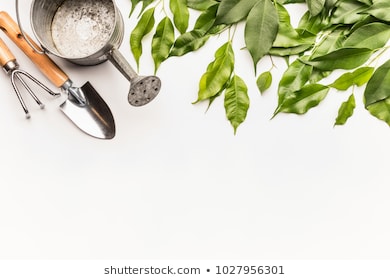 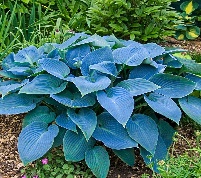 Careers on 
Gardening
Planting 
in the 
Gardening
Careers on 
Gardening
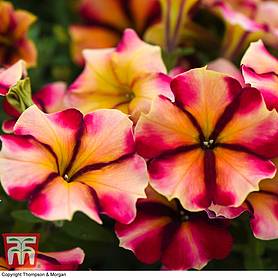 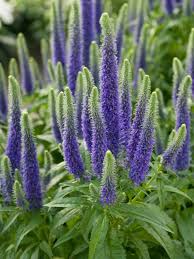 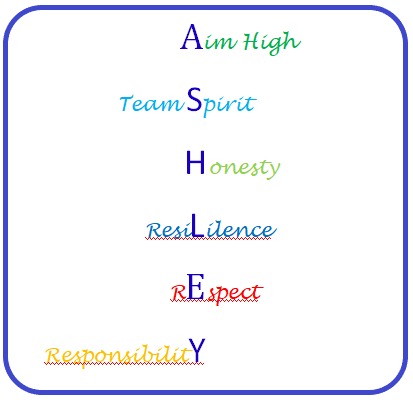 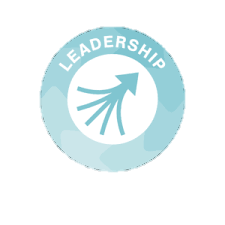 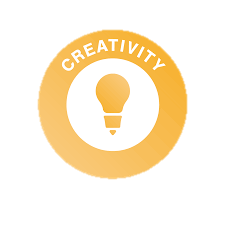 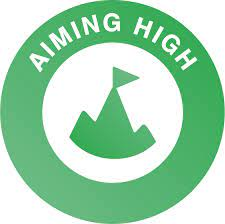 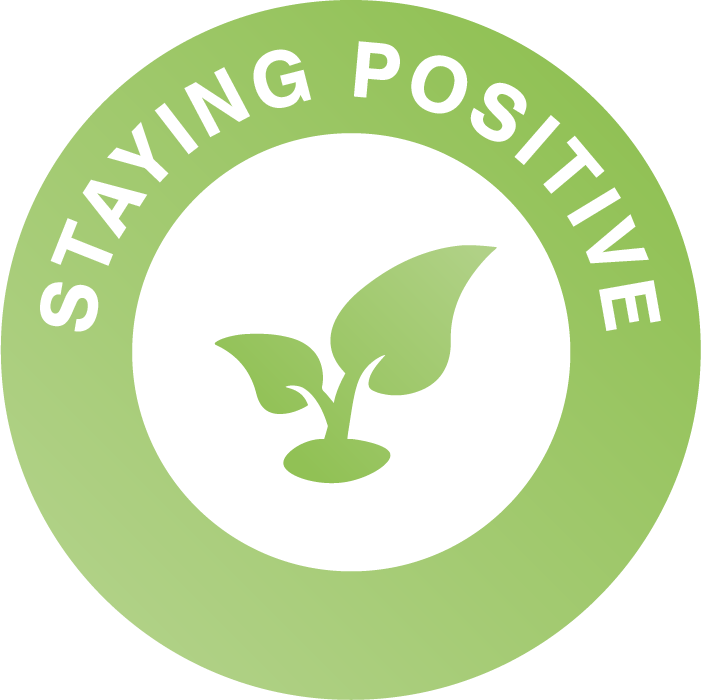 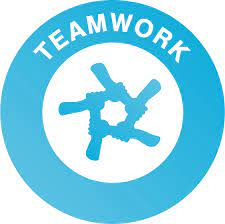 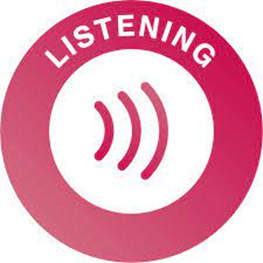 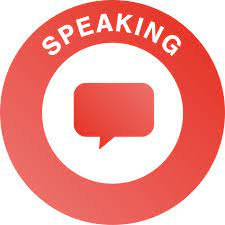 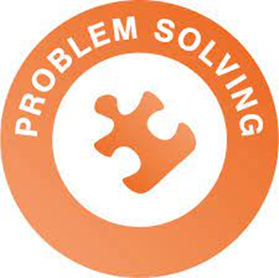